Методика развития деятельности 
учащихся по структурированию 
учебной информации
Воропаева Марина Борисовна
 (учитель химии, МБОУСОШ №8 г.Ноябрьск)
Кто владеет информацией,
тот владеет всем. 
Ли Якокка
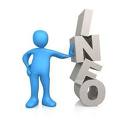 Ключевая задача школьного образования
формирование универсальных (метапредметных) 

общеучебных  умений и   навыков,   общественно-значимого 

ценностного отношения к  знаниям,  развитие познавательных и

 творческих  способностей и интересов.
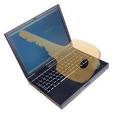 Структурирование
Одной из возможностей повышения качества обучения  является использование логической структуризации учебного материала.

Структурирование – способ кодирования информации, в основе которого лежит анализ логических связей между компонентами теории, визуализация и схематическое представление  результата в виде структурных карт .

      Структурирование  информации представляются как отражение или воплощение принципа генерализации (предпосылки → ядро → следствие), цикла познания (наблюдение → гипотеза → доказательство → вывод) и т.д.
Структурирование учебной информации
Составление учебного плана
Ключевое слово
Название темы
Определяющее цель
Определяющее цель
Деление текста
Деление текста
Составление тезауруса (словаря)
Структурирование учебной информации
Вид структурирования учебного материала – пофрагментное распределение содержания текста. 


Основная задача учителя - научить ученика самостоятельно анализировать этот текст и совершать с ним определенные преобразования, которые обусловлены заранее сформулированными учителем заданиями.
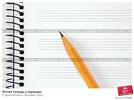 Пофрагментное распределение учебного текста
Процедура пофрагментного распределения учебного текста предполагает разделение его не отдельные информационно законченные по своему смыслу порции (фрагменты):

Во-первых, разделение содержания учебного текста.


Во-вторых, содержательно-смысловая связь между отдельными фрагментами и всеми фрагментами в целом. 


В-третьих, фрагмент должен получить свое собственное наименование.


В четвертых, сопровождение списком ссылок или указанием на соответствующий источник учебной литературы с точным обозначением страниц, абзацев, разделов и т.п. 


В-пятых, уместно сопровождать их наглядными изображениями.
Вид последовательного пофрагментного распределения содержания
Схематически результат последовательного пофрагментного распределения содержания учебного текста, состоящего из N фрагментов, имеет следующий вид:











Именно в такой форме ученик должен получить задание на самостоятельную проработку учебного текста с целью, например, составления своего индивидуального конспекта по изучаемой теме.
Цели пофрагментного распределения учебного материала
Пофрагментное распределение учебного материала как процедура предварительной подготовки учебного текста к его дальнейшему освоению учащимися предопределяет в дидактическом аспекте весьма важные цели. Выполнение этой процедуры позволяет:
 
 практически реализовать один из главных принципов логико-информационной корректности процесса обучения – принцип последовательности. Благодаря его внедрению в практику обучения повышается эффективность учебы за счет равномерного и практически одновременного достижения уровня оптимальной энтропии всеми учениками класса. Как следствие этого происходит сокращение общего времени, отводимого на освоение конкретного учебного материала по учебному плану. 

пофрагментное распределение и последовательная самостоятельная проработка учебного текста способствует более детальному контролю итогов обучения. Это в свою очередь позволяет практически преодолеть один из главных недугов современной школы, связанный с недостаточным учетом в процессе массового обучения индивидуальных интеллектуально-познавательных особенностей каждого ученика. При пофрагментном контроле итогов обучения удается отслеживать динамику индивидуального «интеллектуального роста». 

- использование процедур пофрагментного распределения содержания учебных текстов открывает широкие перспективы для внедрения в практику школьного обучения новых информационных технологий, позволяющих решить многие задачи, связанные с массовым обучением
Что такое опорные сигналы ?
В.Ф.Шаталов объясняет так: «Начнем с самого простого: буква в слове – это опорный сигнал. Если бы она существовала сама по себе, независимо от всех остальных, то тогда бы ее следовало назвать просто сигналом. Но в том-то и дело, что, составляя слово, мы опираемся на каждую уже написанную и на все вместе, помним о них. Буква – опора. Буква – сигнал. Но разве только буквы! Опорные сигналы – это и слоги, и слова, цифры и числа, формулы и правила, да разве все перечислишь? Вот и получается, что в памяти каждого современного человека хранятся миллионы опорных сигналов, помогающих ему восстанавливать при необходимости усвоенную информацию. Известны и специальные мнемонические приемы, своеобразные опорные сигналы, которые придуманы для того, чтобы облегчить запоминание. “Каждый охотник желает знать, где сидит фазан”. Кто не обращался к этой фразе, чтобы точно воспроизвести порядок цветов в радуге? Информацию можно закодировать и более экономным способом, например с помощью аббревиатур. Неожиданность и экономность – принципы, на которых строятся и наши опорные сигналы».
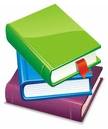 Логические опорные конспекты (ЛОК)
Что такое ЛОК? Логические опорные конспекты (ЛОК) – это компактное графическое отображение основного учебного материала лекции с указанием логической структуры в процессе изложения его учителем. Материал, четко оформленный в виде опорного конспекта, запоминается лучше и допускает более широкие возможности переноса его на новые ситуации, чем сумма тех же факторов, поданных не системно.

Назначение ЛОК: создать у учащихся четкое, наглядное представление об учебном материале в целом как о системе знаний; помочь разобраться в его структуре; выделить главное, существенное в излагаемом материале; показать взаимосвязи между отдельными компонентами содержания лекции; помочь учащимся запомнить основной материал. В ЛОК указываются следующие элементы содержания лекции: главные понятия и их основные признаки; причинно-следственные связи; общие черты характеризуемых объектов; направления развития, каких либо процессов; самые яркие факты, характеризующие экономико-географические объекты, явления или процессы. 
Подготовка логических опорных конспектов учителем включает 
конструирование схемы, показывающей логико-понятийную 
структуру содержания лекции, т.е. систему основных 
теоретических знаний, и самые значимые и интересные факты.



Основные требования ЛОК: лаконичность, структурность, компактность, расположения учебного материала, простота изображения и доступность для понимания; выделение основного материала цветом, величиной знаков; словесная форма отображения учебного материала с использованием сокращений, графиков, диаграмм, стрелок, символов.
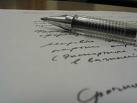 Примеры структурирования учебного материала в схемах
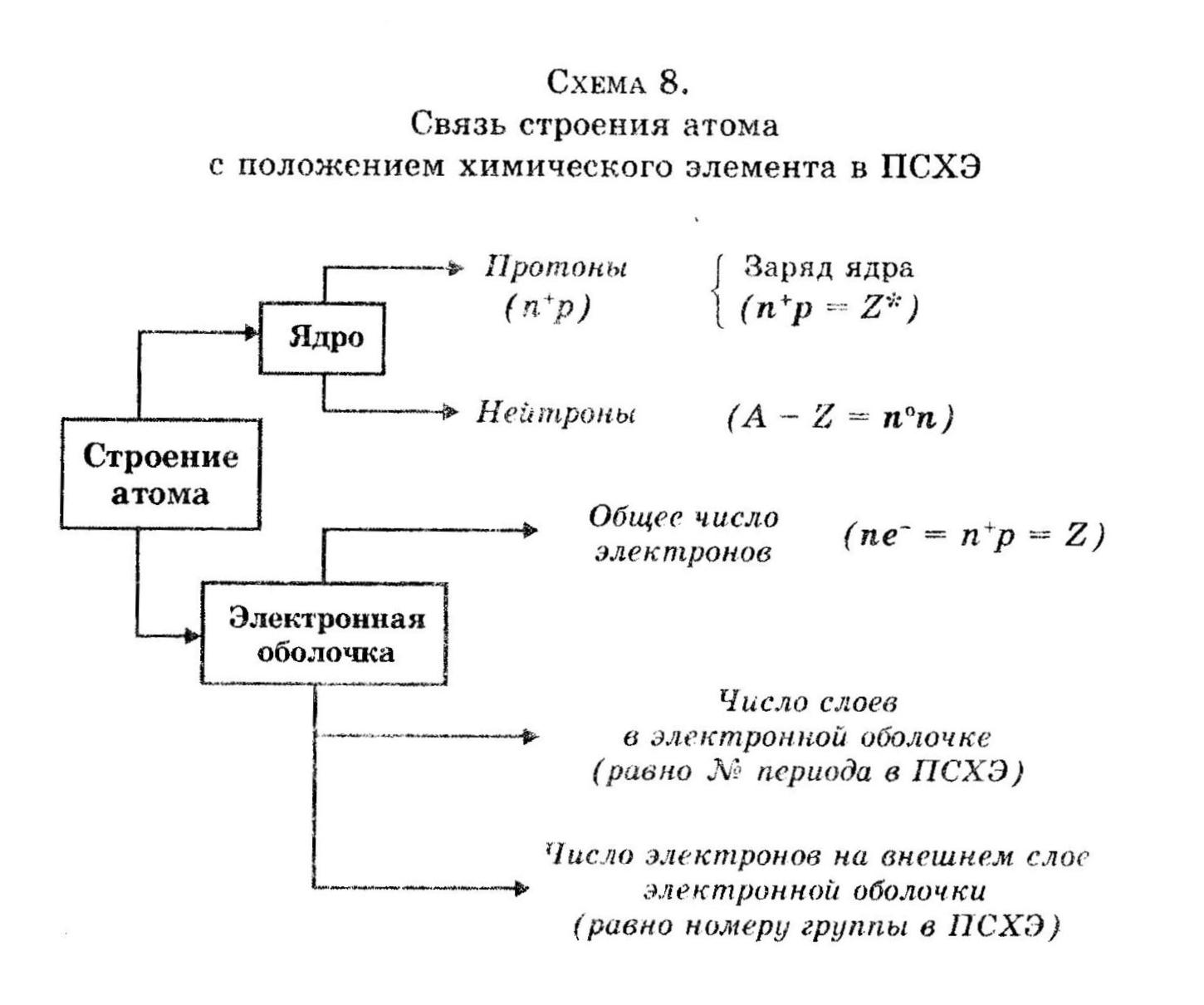 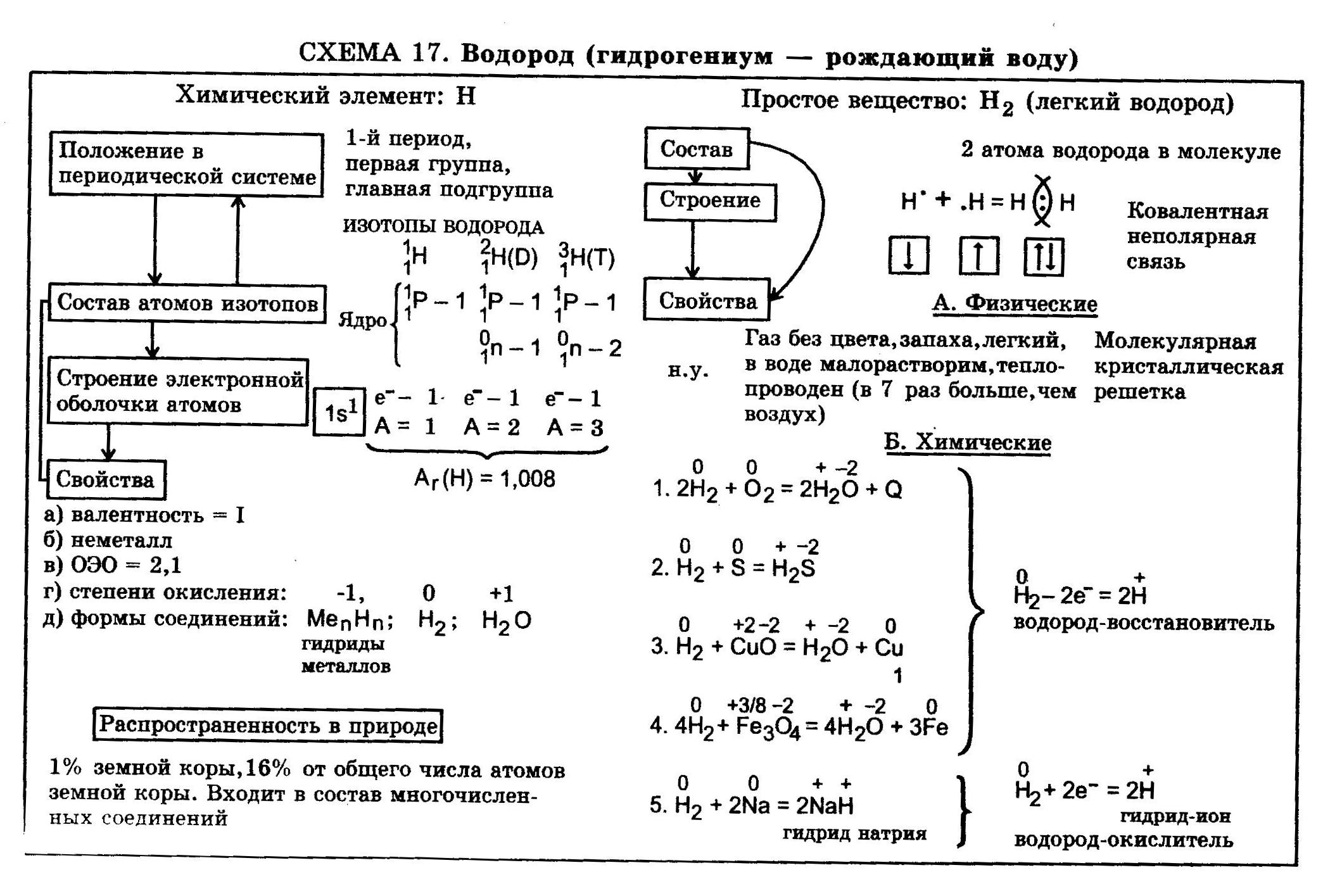 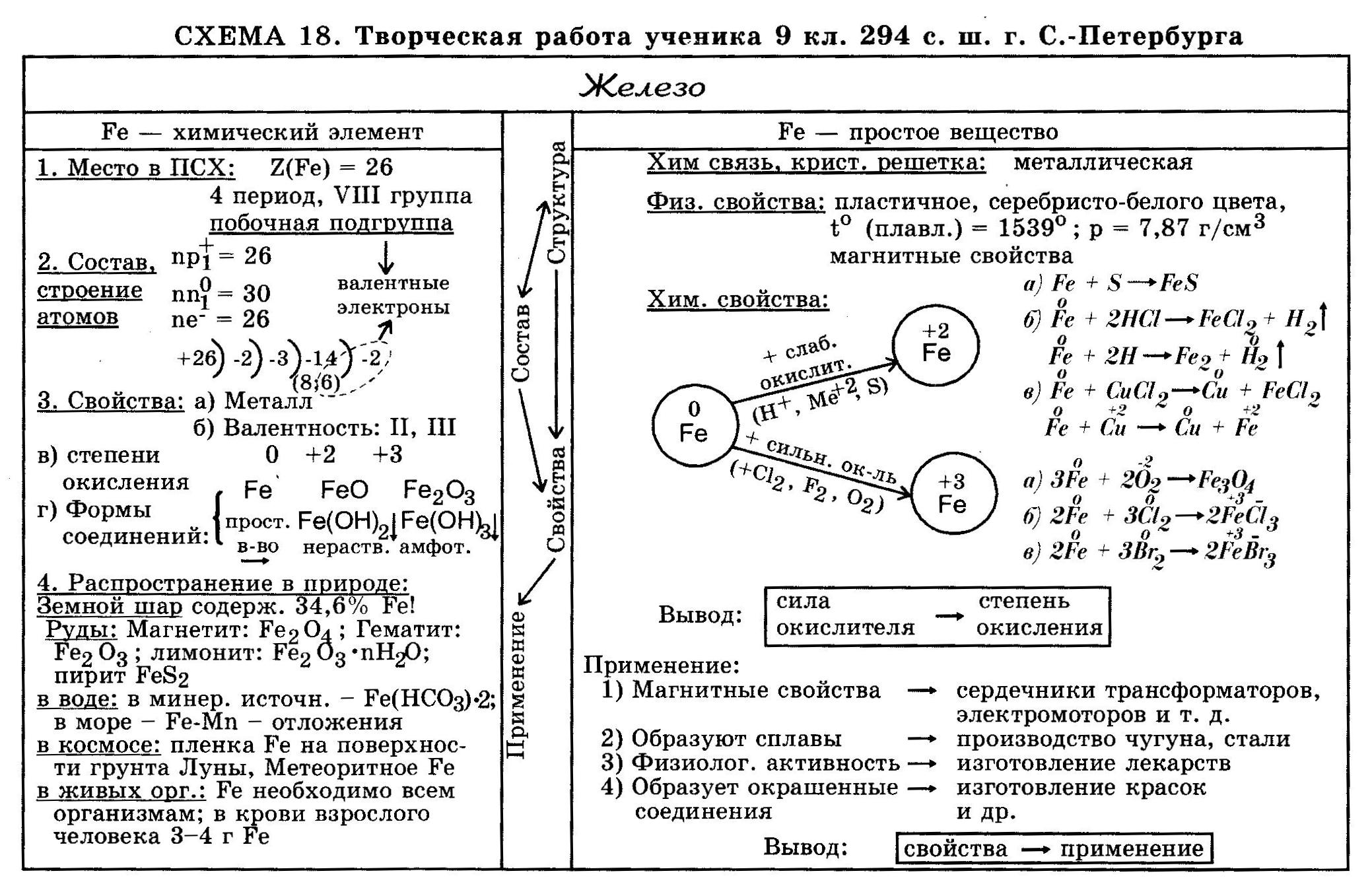 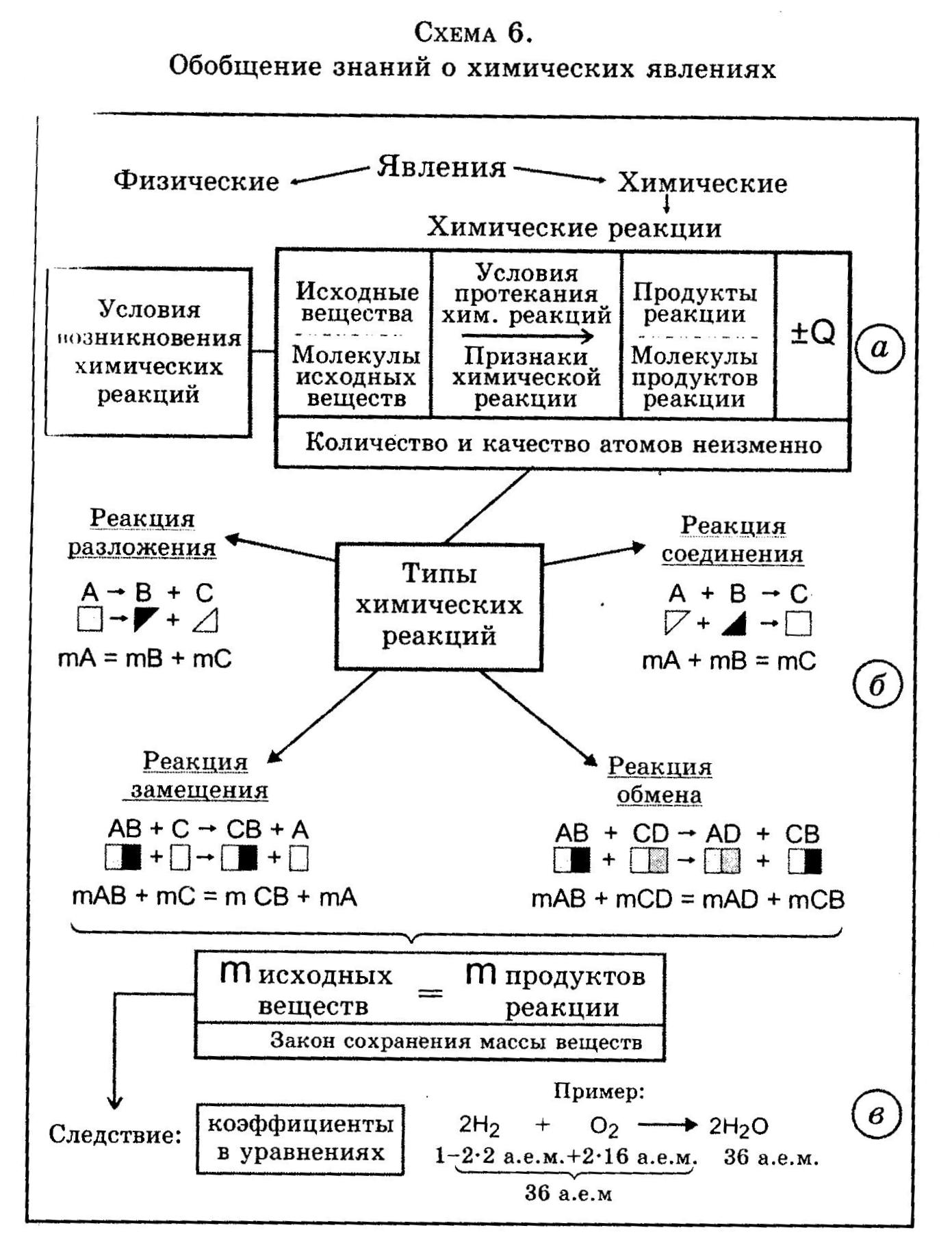 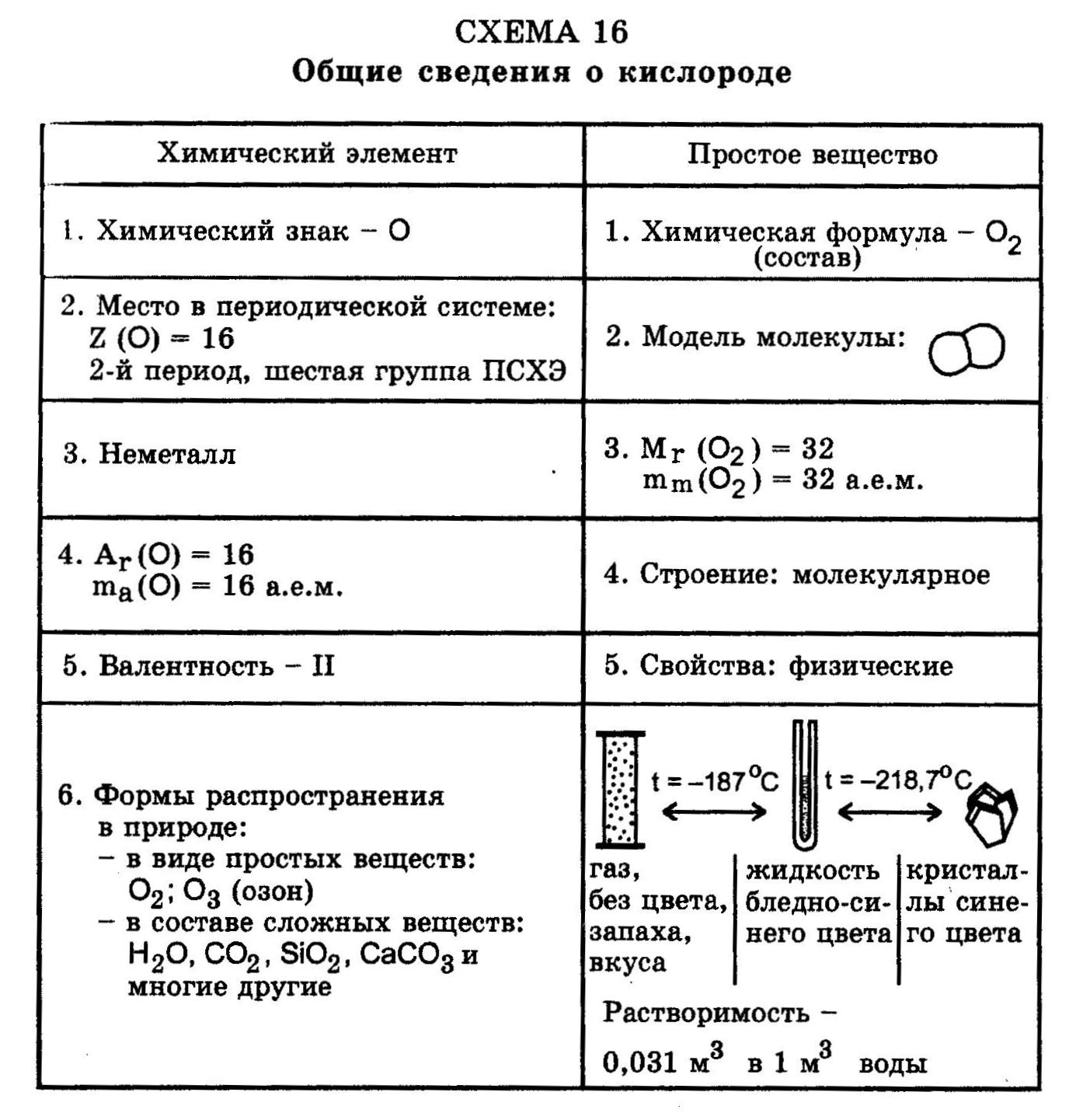 Вывод
Учащийся должен:
 
- знать методы построения нового знания на основе полученной информации; 

- уметь перерабатывать, фильтровать информацию; 

- структурно, компетентно представлять информацию; 

- делать информацию наглядной, доступной.
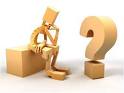 Менять педагогические ориентиры – это самое трудное и самое необходимое, что приходится делать сегодня.

В.А. Караковский
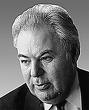 Источники
http://ps.1september.ru/

 Титова И.М. Обучение химии. психолого-методический подход. – Спб.: КАРО, 2002. – 204 с.

 Титова И.М. Уроки химии Vlll класс. Система личностного развития учащихся: Пособие для учителя. – Спб.: КАРО, 2002. – 256 с.

 Орешкова, С. П. Условия формирования умений структурировать теоретический материал в учебной деятельности / С. П. Орешкова // Сибирский педагогический журнал.- Новосибирск: НГПУ - 2008. - № 13. - С. 206 -215 (издание, рекомендованное ВАК)

 Ким Э.В.,  Крылов А.И., Панасенкова О.А., Королева Н.Ю. О формировании универсальных общеучебных умений и навыков у школьников в процессе обучения.

Чернобыльская Г.М. Методика обучения химии в средней школе: Учеб. для студ. высш. учеб. заведений. – М.: Гуманит. изд. Центр ВЛАДОС, 2000

- Неорганическая химия. Весь школьный курс в таблицах/ сост. Н.В. Манкевич. – Минск: Современная школа: Козьма, 2010